بسم الله الرحمن الرحیم
موتورهای جستجو و نرم‌افزارهای کشف سرقت ادبی
دکتر کریمی
دانشیار ایمونولوژی
دانشگاه علوم پزشکی شهید بهشتی
Plagiarism
انتحال، دزدی علمی، دستبرد فکری یا ایده‌دُزدی به معنی «تخصیص‌دادن خلاقیت ادبی یا پژوهشی دیگری یا بخشی از آن یا متن ناشی از آن به خود؛ گویی که خود شخص آن را خلق کرده است.» دستبرد فکری ممکن است بدون رضایت صاحب اصلی اثر و یا با رضایت وی انجام شود.
دستبرد فکری اگر در حوزه ادبیات باشد، دزدی ادبی؛ اگر در حوزه هنر باشد، سرقت هنری؛ و اگر در حوزه پژوهش‌های دانشگاهی انجام شود، سرقت علمی نامیده می‌شود.
به زبان ساده، دستبرد علمی یا ادبی یعنی رونویسی کارها یا ایده‌های دیگران و انتساب آنها به خود.
Reference: http://fa.wikipedia.org/wiki/%D8%AF%D8%B3%D8%AA%D8%A8%D8%B1%D8%AF_%D9%81%DA%A9%D8%B1%DB%8C
سرقت ادبی (دستبرد فکری)Plagiarism
به عنوان عدم صداقت علمی و آکادمیک در نظر گرفته می‌شود و نقض اخلاق ژورنالیستی است.
در محافل آکادمیک، مشمول مجازاتهایی همچون اخراج است.
در محافل آکادمیک و صنعتی، یک بزه اخلاقی محسوب می‌شود.
 سرقت ادبی می‌تواند بعنوان نقض قانون حق نشر (copyright) در نظر گرفته شود.
الگوریتم کشف سرقت ادبی توسط نرم‌افزارها
متن، به چند عبارت تقسیم و شکسته می‌شود.
عبارات، به یک موتور جستجو فرستاده می‌شوند.
نتیجه هر جستجو، دانلود می‌شود.
هر یک از منابع جستجوشده و یافته‌های هر موتور جستجو، تحزیه و تجلیل می‌شود.
گزارش نهایی جستجو و تجزیه و تحلیل، به کاربر ارایه می‌شود.
بررسی احتمال سرقت ادبی در متن مورد نظر
امکانات مورد نیاز:
کامپیوتر متصل به اینترنت پرسرعت
مرورگر وب (web browser)، نظیر: 
Google Chrome
Mozilla Firefox
Internet Explorer
Safari
دسترسی به وب سایت‌های بررسی کننده سرقت ادبی
موتورهای جستجو و نرم‌افزارها
گروه اول
موتورهای جستجو
مثال:
http://www.google.com
http://www.google.com/intl/fa/
http://scholar.google.com/
اشکال: عدم پذیرش متون طولانی
PlagiarismDetect.comhttp://plagiarismdetect.com/
UVa:  Trabajos académicoshttps://sites.google.com/site/realizartrabajos/plagio/detectar-el-plagio
Plagiarism Detecthttp://plagiarism-detect.com/
Plagiarisma.Nethttp://plagiarisma.net/
EVE Plagiarism Detection Systemhttp://www.canexus.com/eve/index.shtml
CheckFor Plagiarism.nethttp://www.checkforplagiarism.net/services
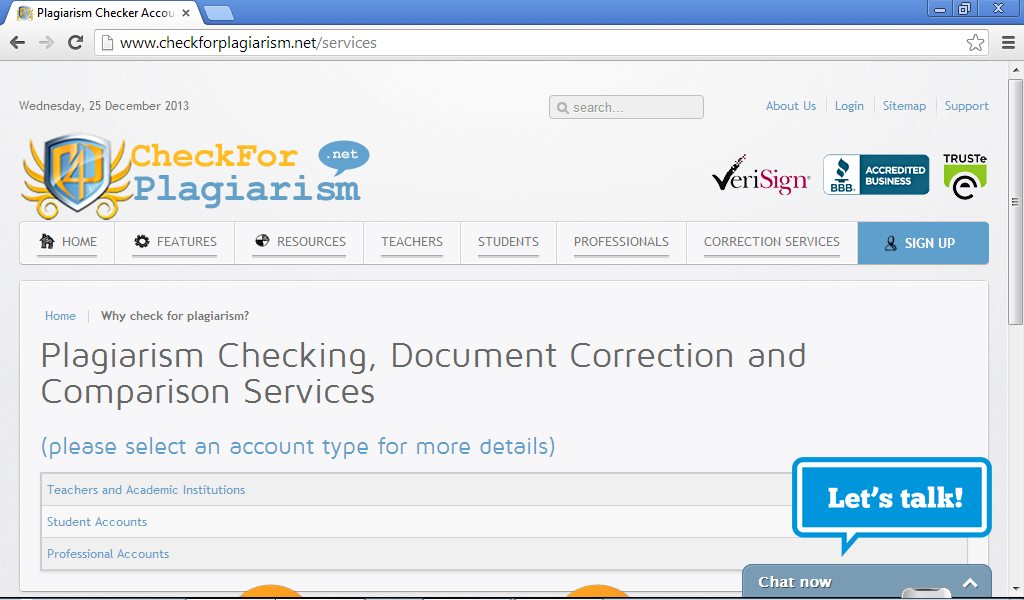 DOC Cophttp://www.doccop.com/
Dustballhttp://www.dustball.com/cs/plagiarism.checker/
iThenticatehttp://www.ithenticate.com/
Plagiarism.org http://www.plagiarism.org/
Viperhttp://www.scanmyessay.com/plagiarism/index.phpدارای نرم‌افزار قابل دانلود
PlagScanhttp://www.plagscan.com/seesources/analyse.phpبا محدودیت استفاده زمانی
Plagium http://www.plagium.com/از ایران قابل دسترسی نیست.
گروه دوم
موتورهای جستجو و وب‌سایت‌هایی که متن لاتین را جستجو می‌کنند:
Paper Raterhttp://www.paperrater.com/
Plag Tracker http://www.plagtracker.com/دارای محدودیت زمانی برای کاربران عادی
Paper Rater (Cont’ed)http://www.paperrater.com/
این موتورهای جستجو، متن فارسی را جستجو نمی‌کنند.
عنوان و متن انگلسی را از نظر استانداردهای رایج، ساختار و سطح ادبی متن، دیکته، گرامر و لغت، چک و بررسی کرده و پیشنهاد می‌دهند.
گروه سوم
موتورهای جستجو و وب‌سایت‌هایی که متن فارسی و لاتین را جستجو می‌کنند:
Small SEO Toolshttp://smallseotools.com/plagiarism-checker/
Dupli Checkerhttp://www.duplichecker.com/
Plagiarism Checker.com http://www.plagiarismchecker.com/
Effective Papers http://www.effectivepapers.com/plagiarism-checker-for-students.html
Plagiarism Software http://www.plagiarismsoftware.net/
Deja Vu: a Database of Highly Similar Citations
http://dejavu.vbi.vt.edu/dejavu/
http://dejavu.vbi.vt.edu/dejavu/browse/
http://etest.vbi.vt.edu/etblast3/
Deja vu
دو نکته مهم
به دلایل مختلف، ممکن است در هنگام بررسی، مقاله اصلی، هنوز در دسترس موتورهای جستجو یا نرم‌افزارهای مربوطه قرار نگرفته باشد.
پیشنهاد:
بررسی و چک مقاله در دو مرحله (بدو دریافت مقاله و قبل از انتشار آن)
ممکن است گردانندگان وب‌سایت مورد استفاده، اطلاعات آپ‌لودشده را سرقت کنند.
از توجه شما سپاسگزارم